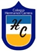 ARTES VISUALES
CURSOS:  6  Básico
                                           PROFESORA: CLAUDIA CAVIERES JARA
                                           CLASE 22
INSTRUCCIONES
Si vas a ver el video en tu teléfono, activa la opción “rotación automática” para que lo veas más grande y puedas leer con mayor facilidad.
Lo puedes ver todas las veces que sea necesario.
OBJETIVO DE LA CLASE
Crear dibujo mano, aplicando técnica de 3 D con ilusión óptica, pintado con lápices de colores.
¿Qué necesito saber?
Para comenzar, vamos saber que es la habilidad de  CREAR y que entendemos por  TECNICA 3 D.
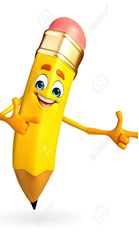 ¿QUÉ ES CREAR?
“Realizar algo partiendo de las propias capacidades”.
Ejemplo
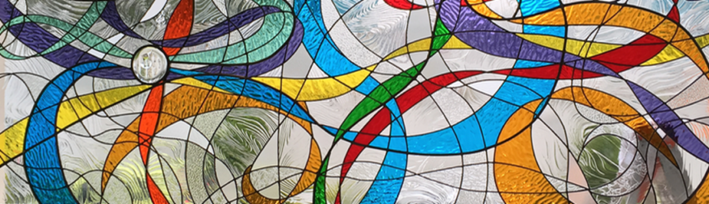 ¿QUÉ es TECNICA DE 3 d?
Arte 3D utiliza los gráficos de ordenador para crear imágenes en tres dimensiones para videojuegos, cine, publicidad y otras muchas áreas creativas. Las técnicas de animación por ordenador en 3D producen resultados mucho más realistas.
Imágenes de DIBUJOS 3 d
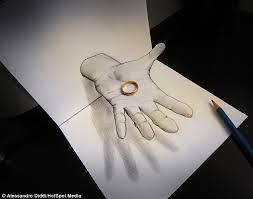 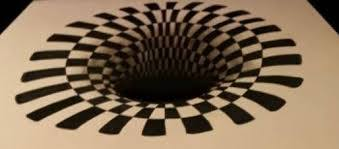 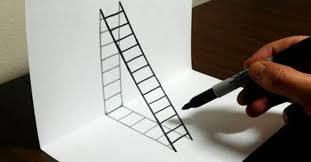 Ahora que ya sabes lo que TECNICA  3 d   entonces sigue las INSTRUCCIONES.
PARA HACER CORRECTAMENTE DIBUJO 3 d , PODEMOS GUIARNOS POR LOS SIGUIENTES PASOS:
PASO1 Dibujar tu mano en hoja de block. Pídele alguna persona que te ayude.
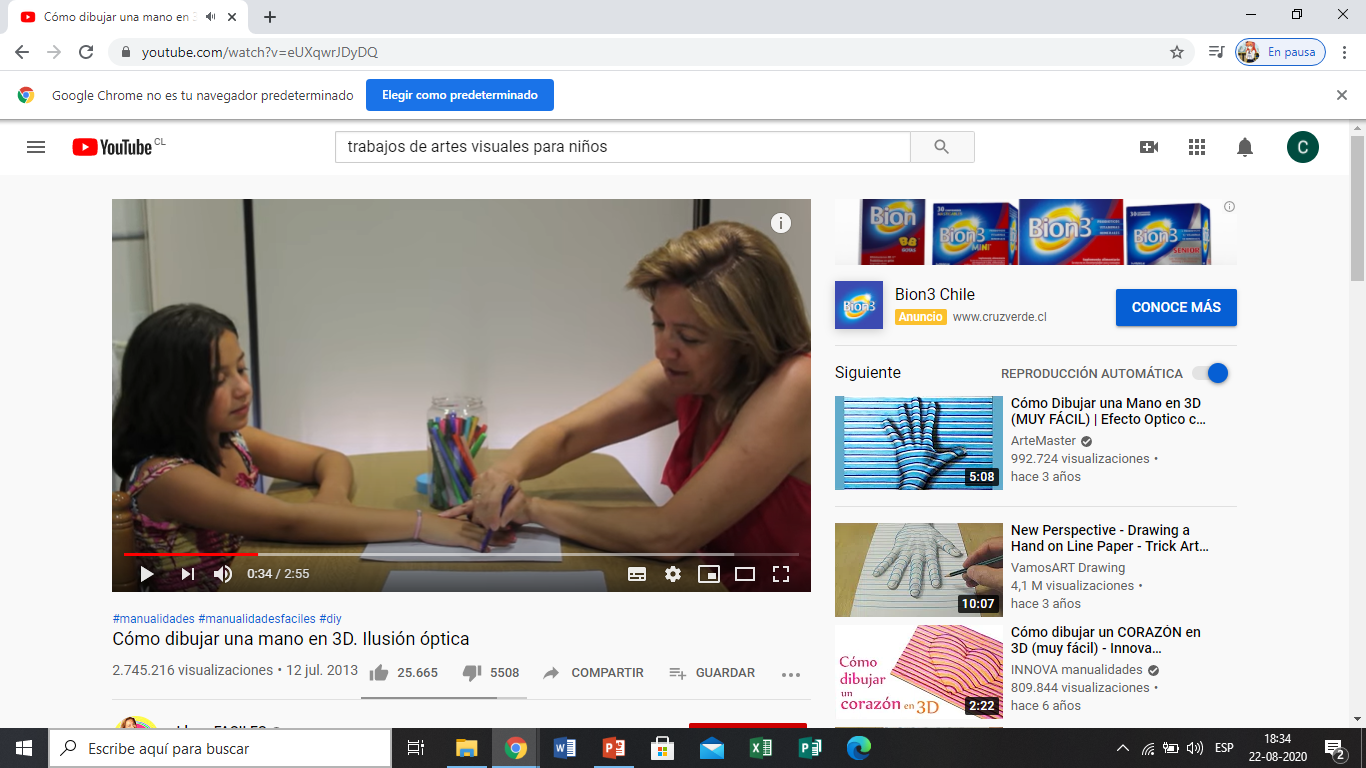 PASO 2. Comenzar a dibujar líneas, cuando llegues a la muñeca realizar curva, hasta que lleguemos al dedo.
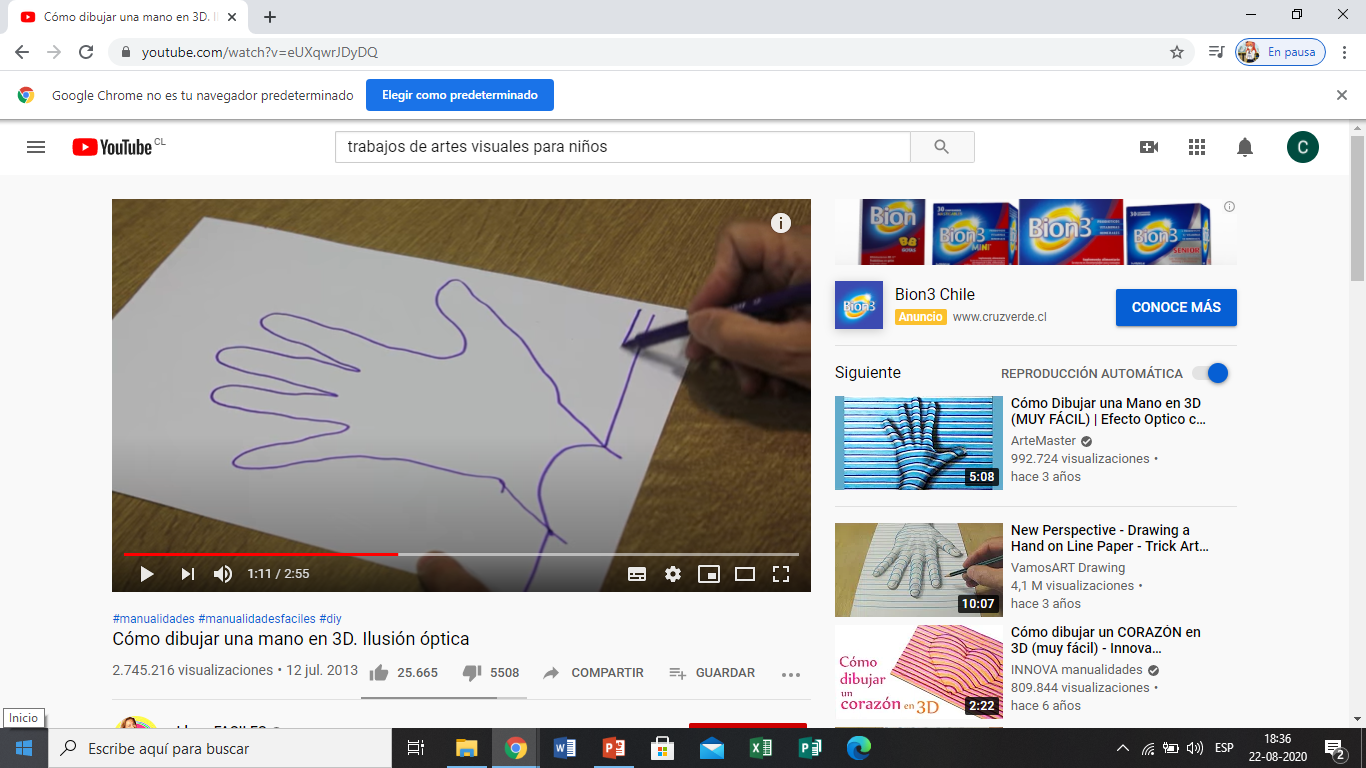 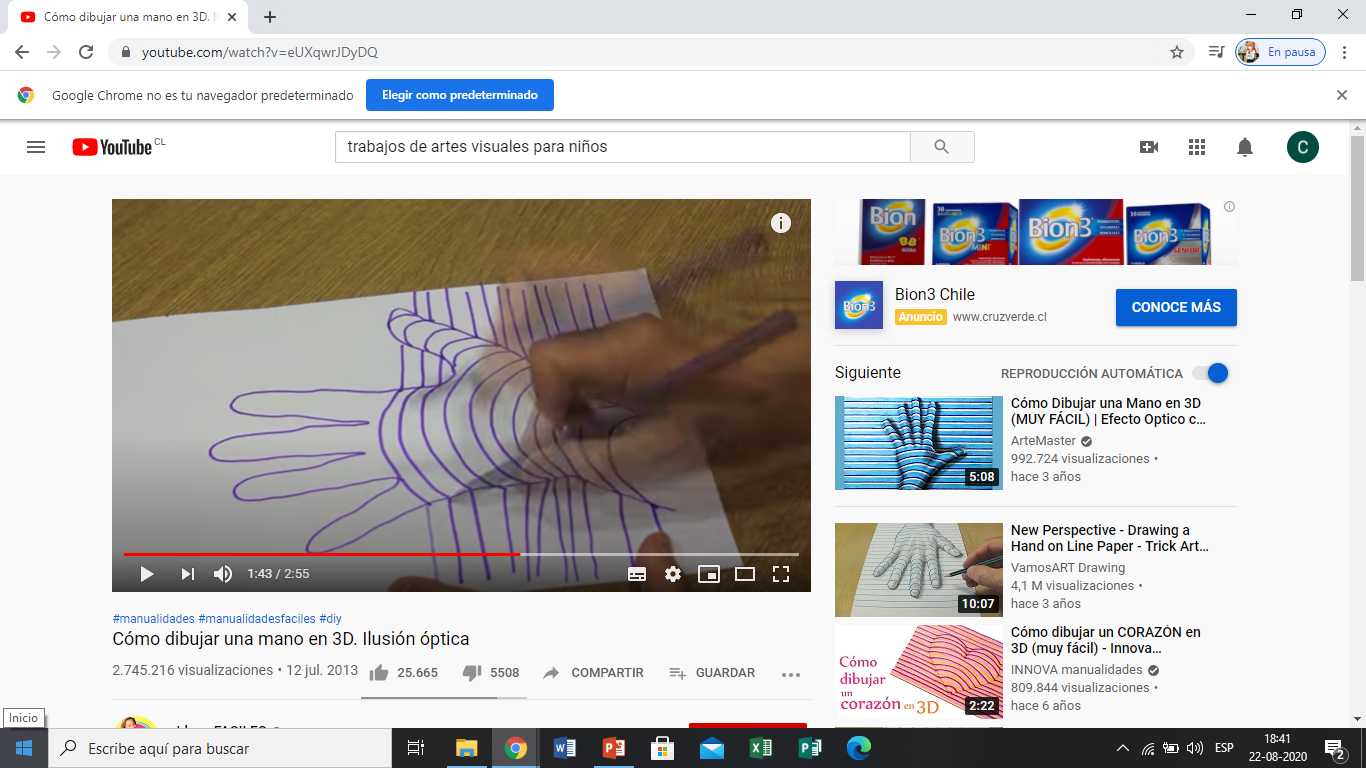 Paso 3 comenzamos a realizar líneas curvas en cada dedo
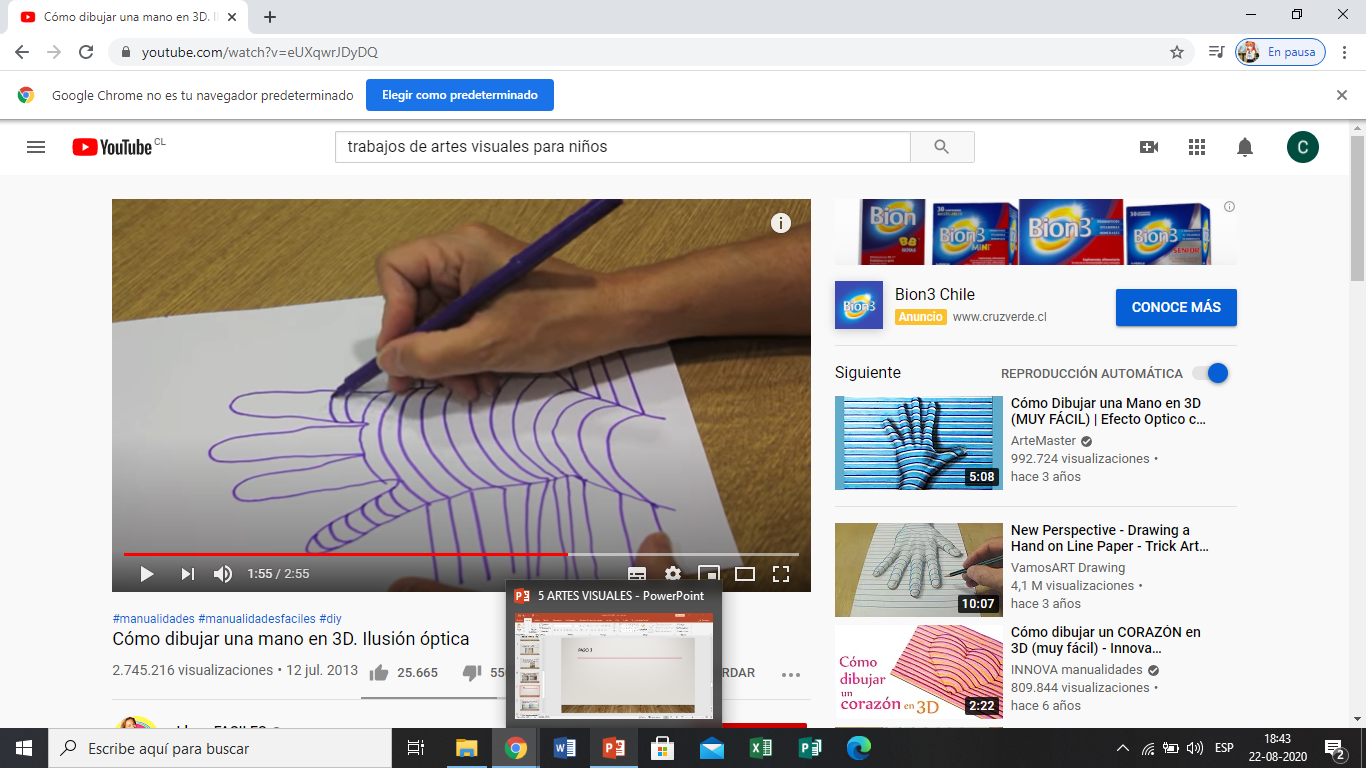 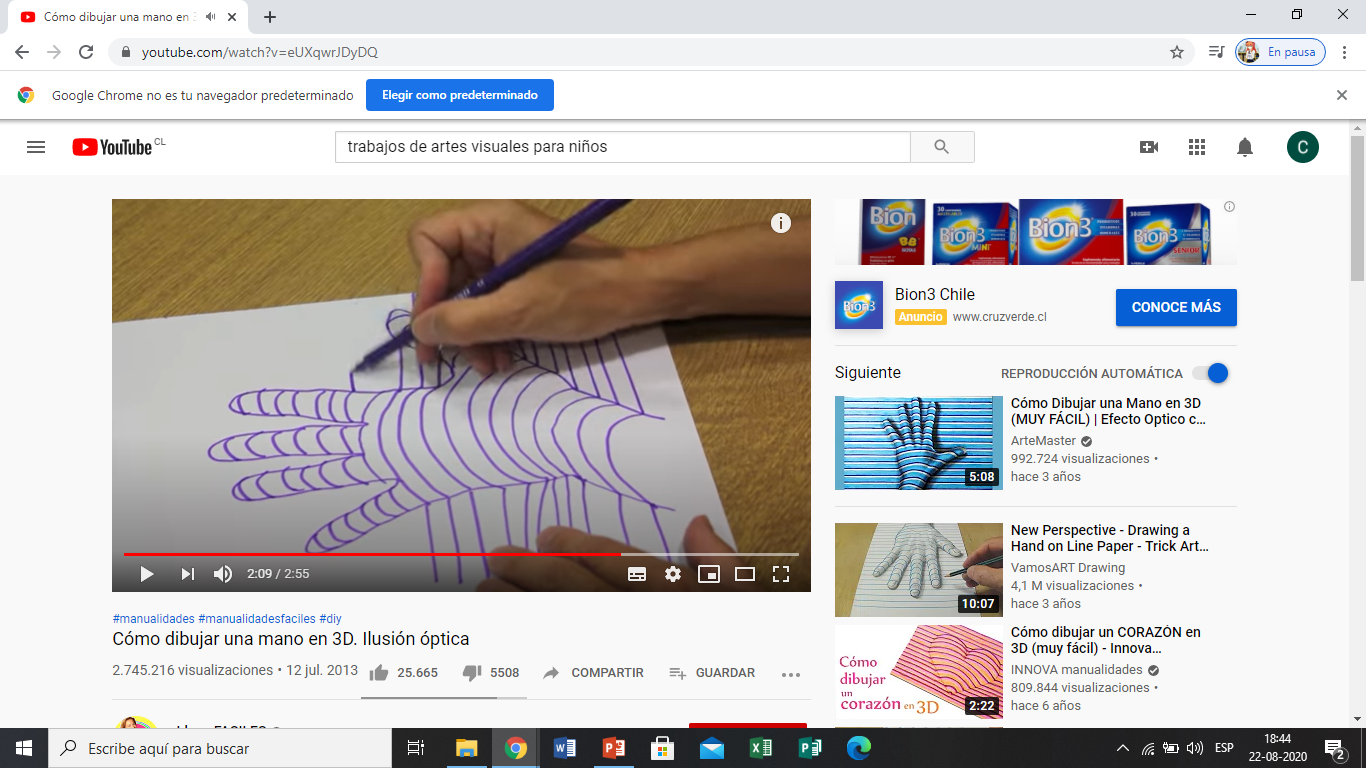 Paso   4 Termina de rellenar con líneas rectas
Paso  5 puedes ver que la mano sobresale de la hoja ,repasa las líneas con diferentes colores . ¡trabajo terminado!
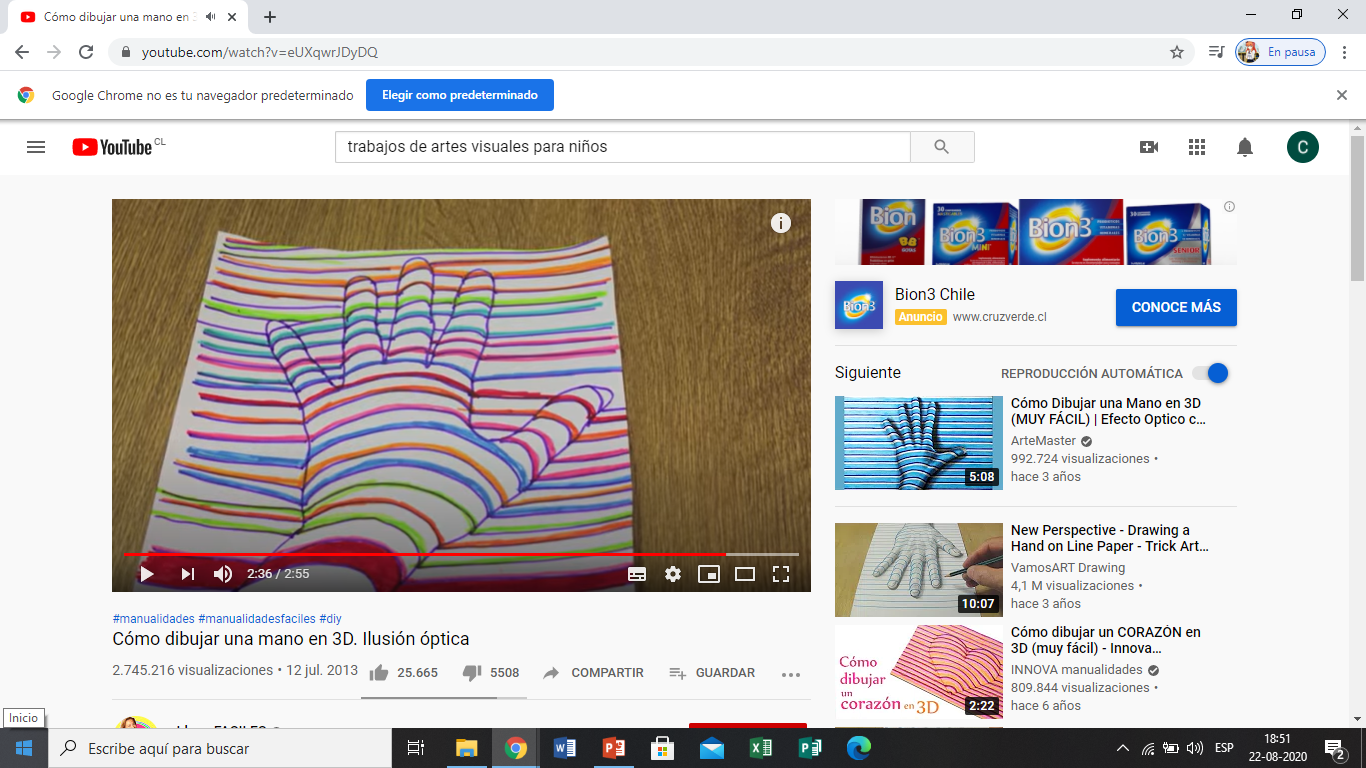 ¡A trabajar!
Ahora deberás realizar tú, tu mano en 3 D en  hoja de block, con los pasos señalados. Siempre debes estar supervisado por tu familia. Debes enviar fotos del trabajo al grupo de WhatsApp o entregar en el colegio colocando tu nombre.
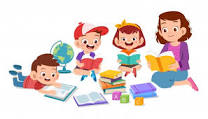